Pénzügyi alapismeretek
Dr. Kosztopulosz Andreász
egyetemi docens

SZTE GTK Pénzügyek és Nemzetközi Gazdasági Kapcsolatok Intézete
	
	
      
   2. lecke  A hitelpénzrendszer jellemzői és működése                                      

		   Zene: „Money don’t matter 2 night”  Prince
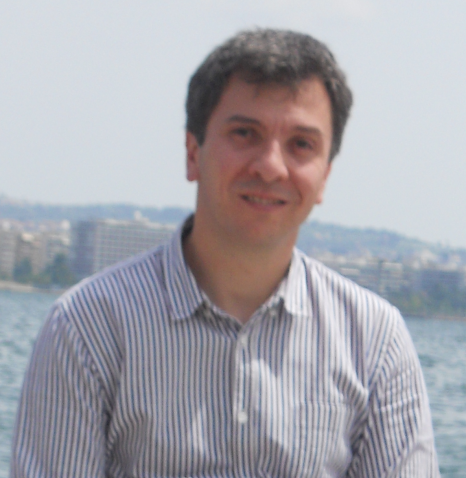 A modern hitelpénz
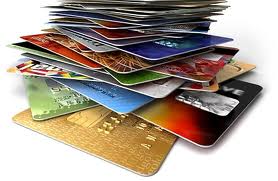 A modern pénz: hitelpénz
nincs mögötte nemesfém fedezet, csak a bizalom és a nemzetgazdaság gazdasági teljesítménye

„fiat money” = teremtett pénz: a bankrendszer teremti (jegybank + kereskedelmi bankok)

bankra szóló követelés (bankpasszíva), ami képes betölteni a pénzfunkciókat
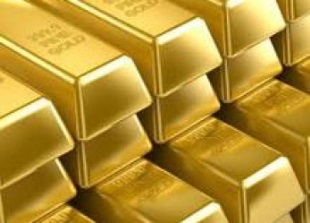 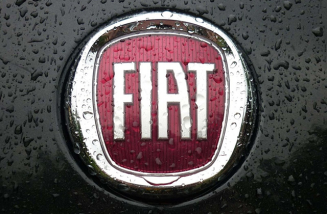 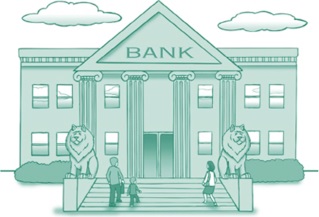 A modern pénz: hitelpénz
a bankrendszer képes a saját maga által teremtett forrásból hitelezni
Kereskedelmi  bank
Hitelnyújtás  1.000.000 Ft
Jóváírt bankbetét  1.000.000 Ft
A modern pénz: hitelpénz
a pénz a hitelnyújtás révén jön létre és 
a hitel visszafizetéssel meg is szűnik
További olvasnivaló:
A cigaretta is lehet pénz....
Heyne – Boettke – Prychitko (2004): 
A közgazdasági gondolás alapjai c. könyve, Nemzeti Tankönyvkiadó, Budapest
367-368. o.
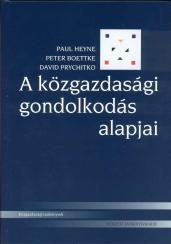 Szegedi Tudományegyetem
GazdaságtUDOMÁNYI KAR
Közgazdász  KÉPZÉS
Távoktatási TAGOZAT
LECKESOROZAT
Copyright ©  SZTE GTK 2017/2018

A LECKE tartalma, illetve alkotó elemeI előzetes, írásbeli engedély MELLETT használhatók fel.
Jelen tananyag a Szegedi Tudományegyetemen készültaz Európai Unió támogatásával. Projekt azonosító: EFOP-3.4.3-16-2016-00014